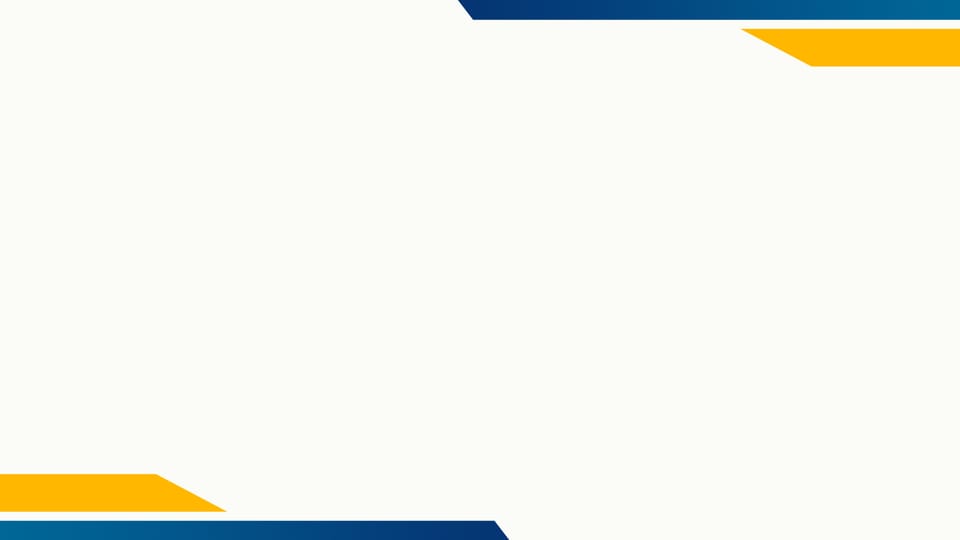 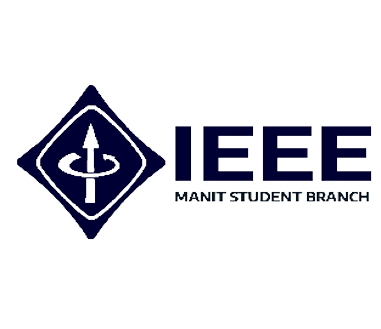 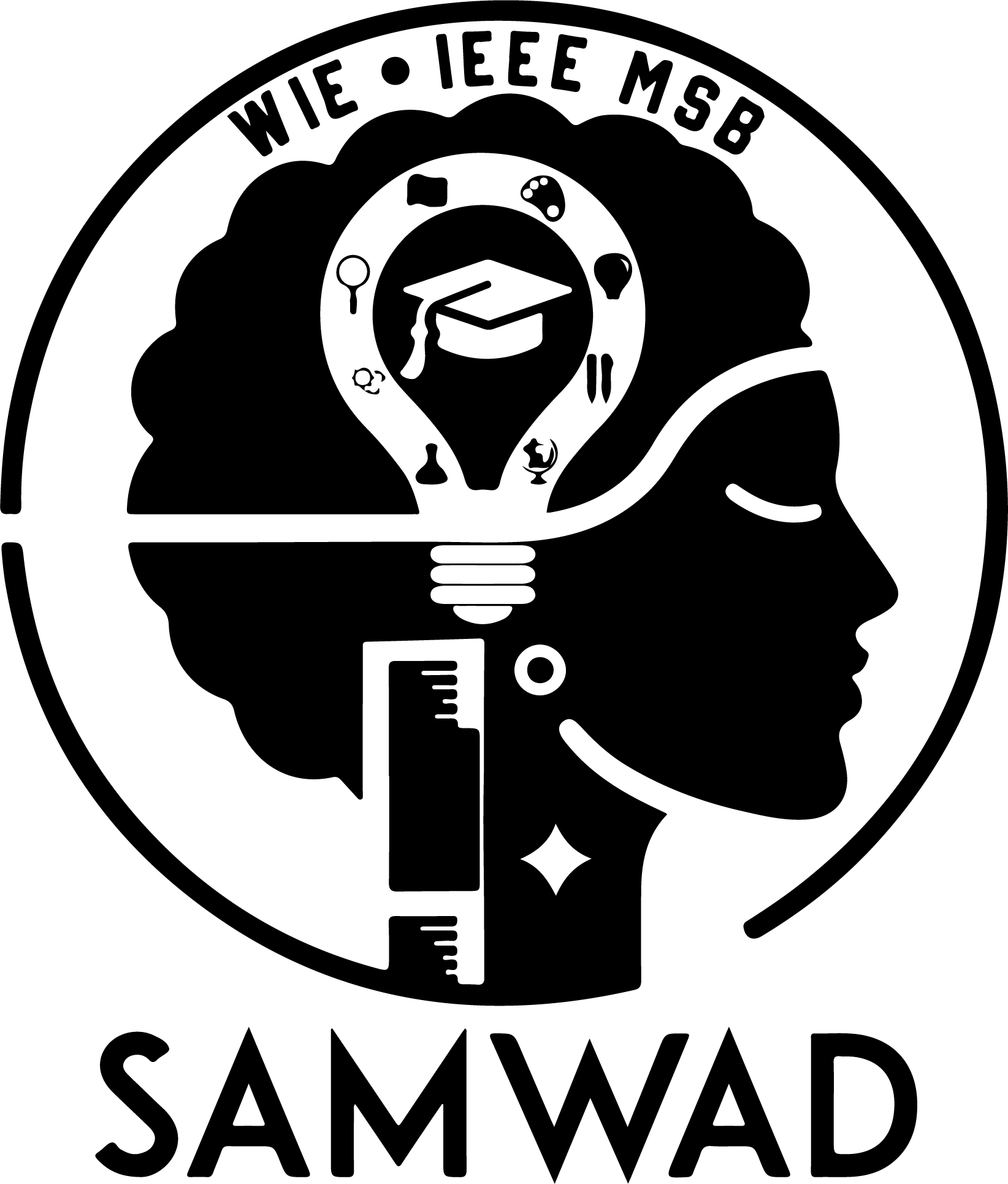 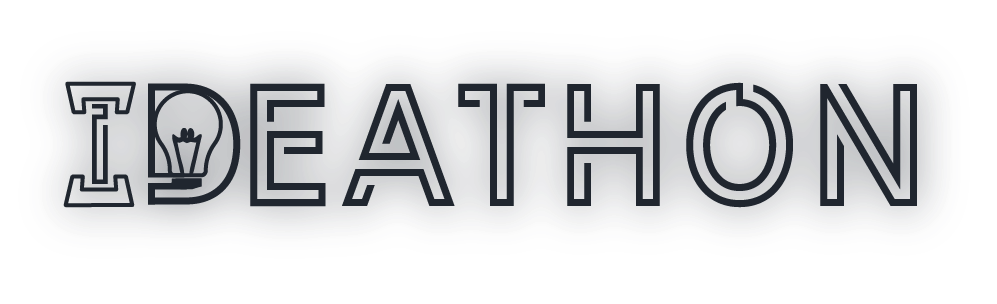 Basic Details of the Team and Problem Statement
Organisation name/student Innovation :

Problem statement Title:

Team Name:

Team Leader Name:

Institute Name:
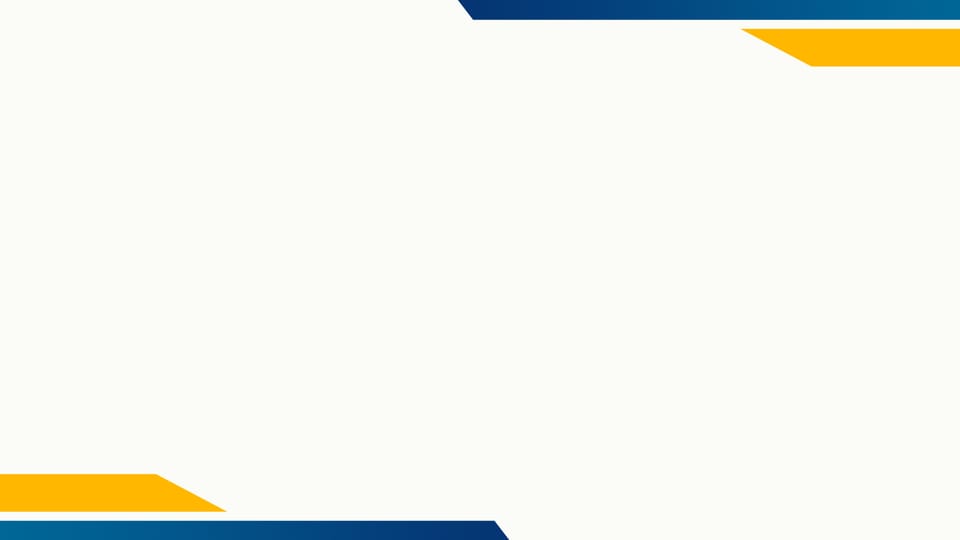 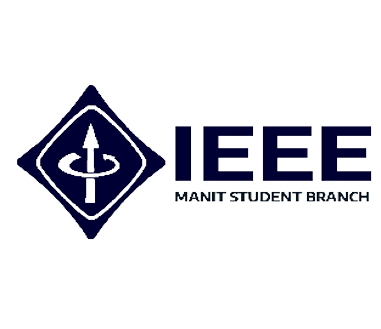 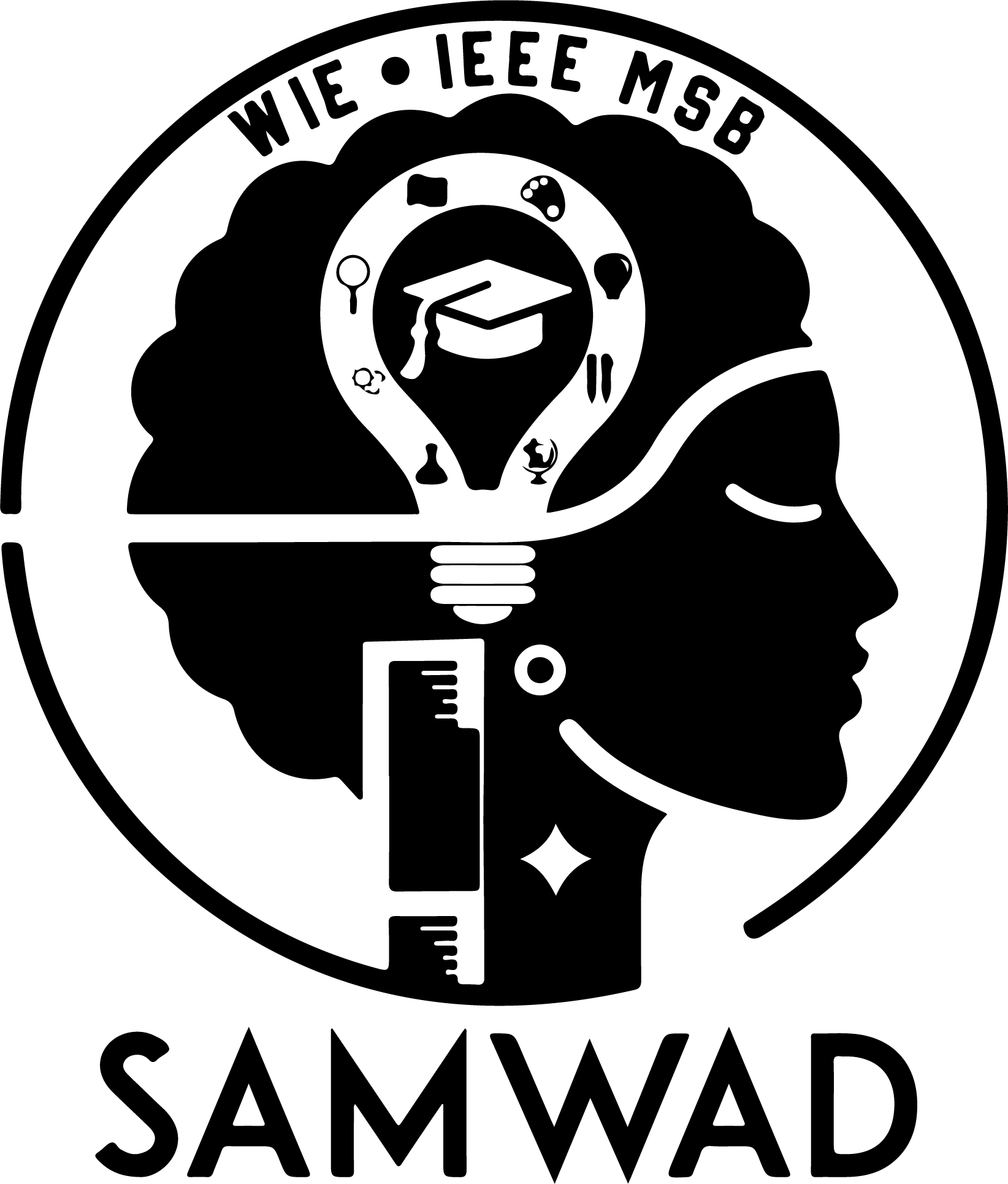 Team Members details:

Team Leader Name:
Branch:                          Stream:                                    Year:
Team Member 1 Name:
Branch:                          Stream:                                    Year:
Team Member 2 Name:
Branch:                          Stream:                                    Year:
Team Member 3 Name:
Branch:                          Stream:                                    Year:

* You may skip this slide if your team consists of just one person.
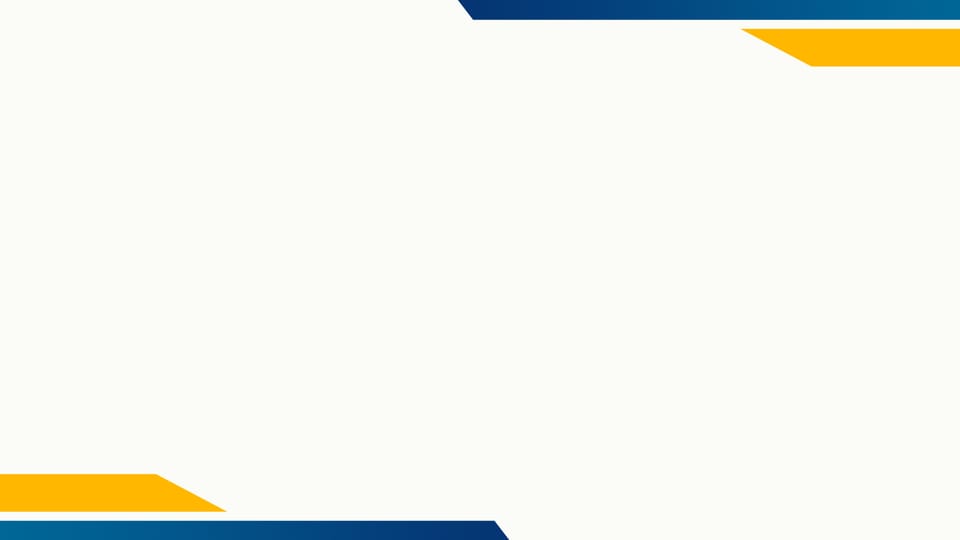 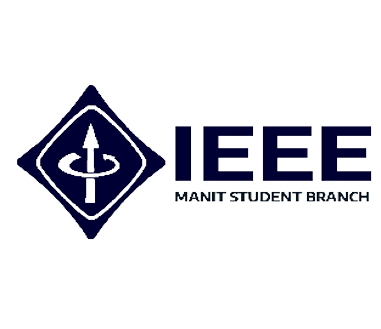 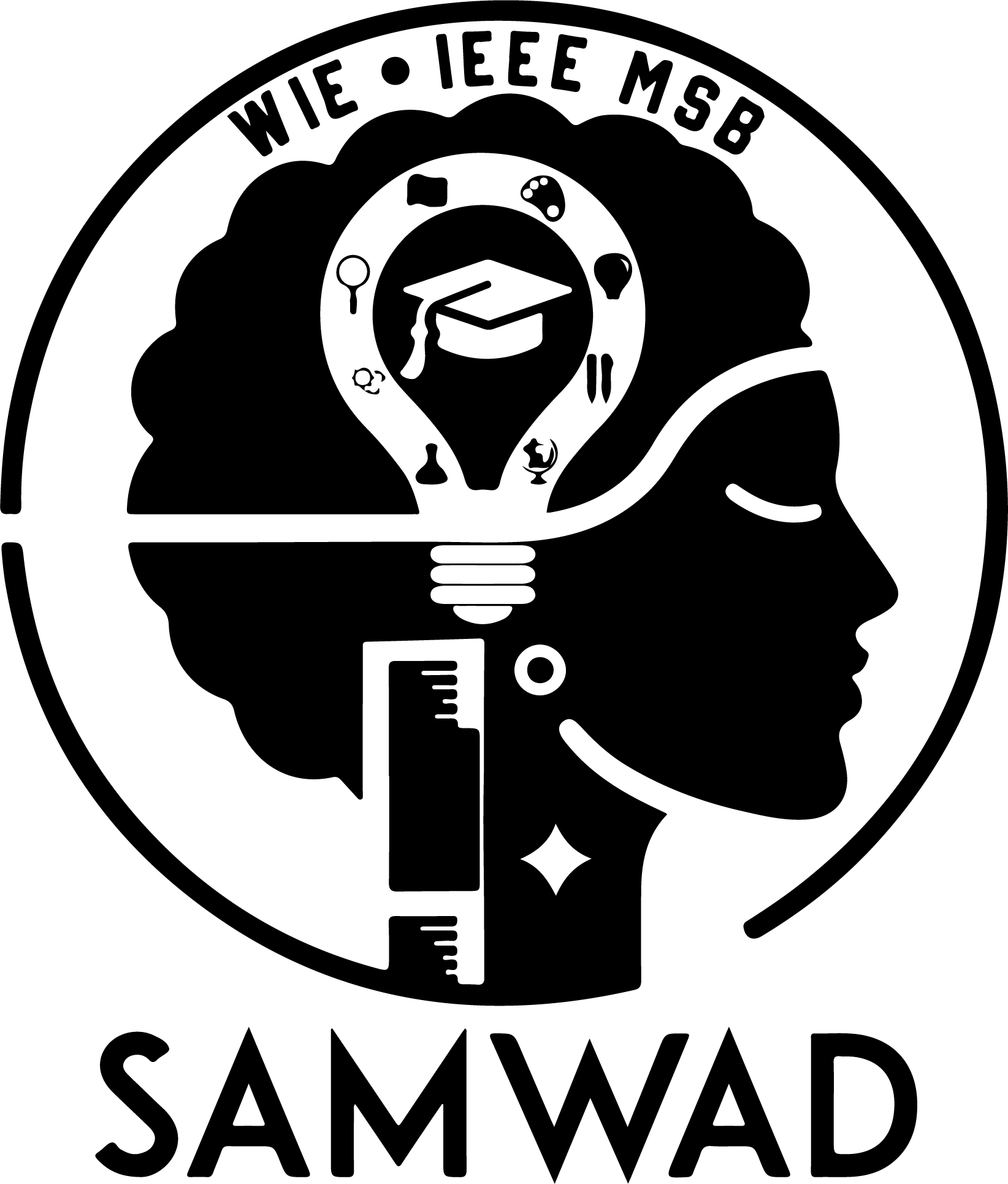 Idea /Approach Details:
Sections you can include under this title*
Describe your idea / solution / Prototype :
Add simulated image of prototype / any relevant image related to your idea
Describe Technology related to your Idea :
Explanation of PPT : <upload link of the YouTube unlisted video or drive link.>
(Check the submission guidelines for more details on how to submit videos.)
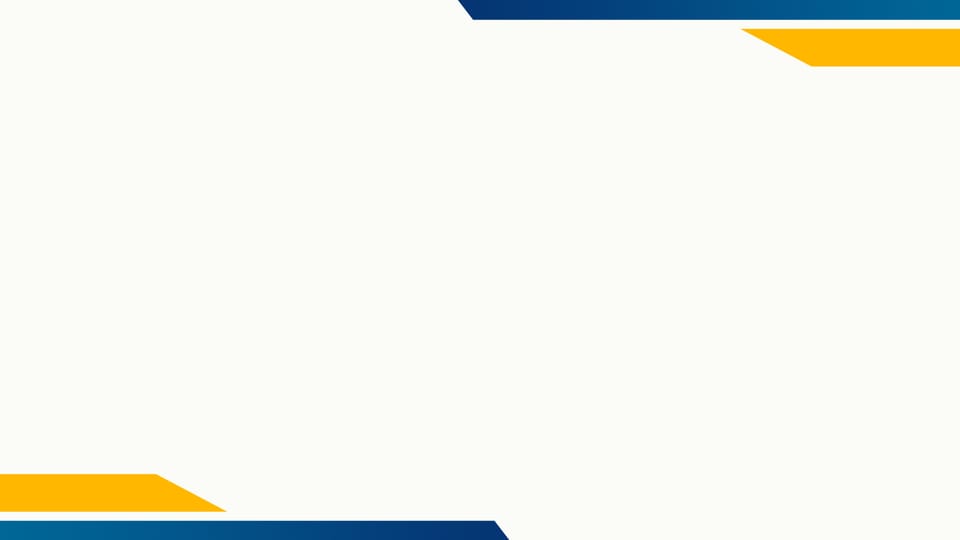 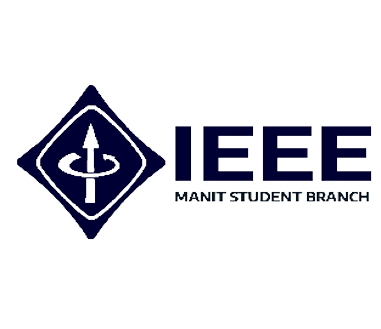 Daily life Implementation:
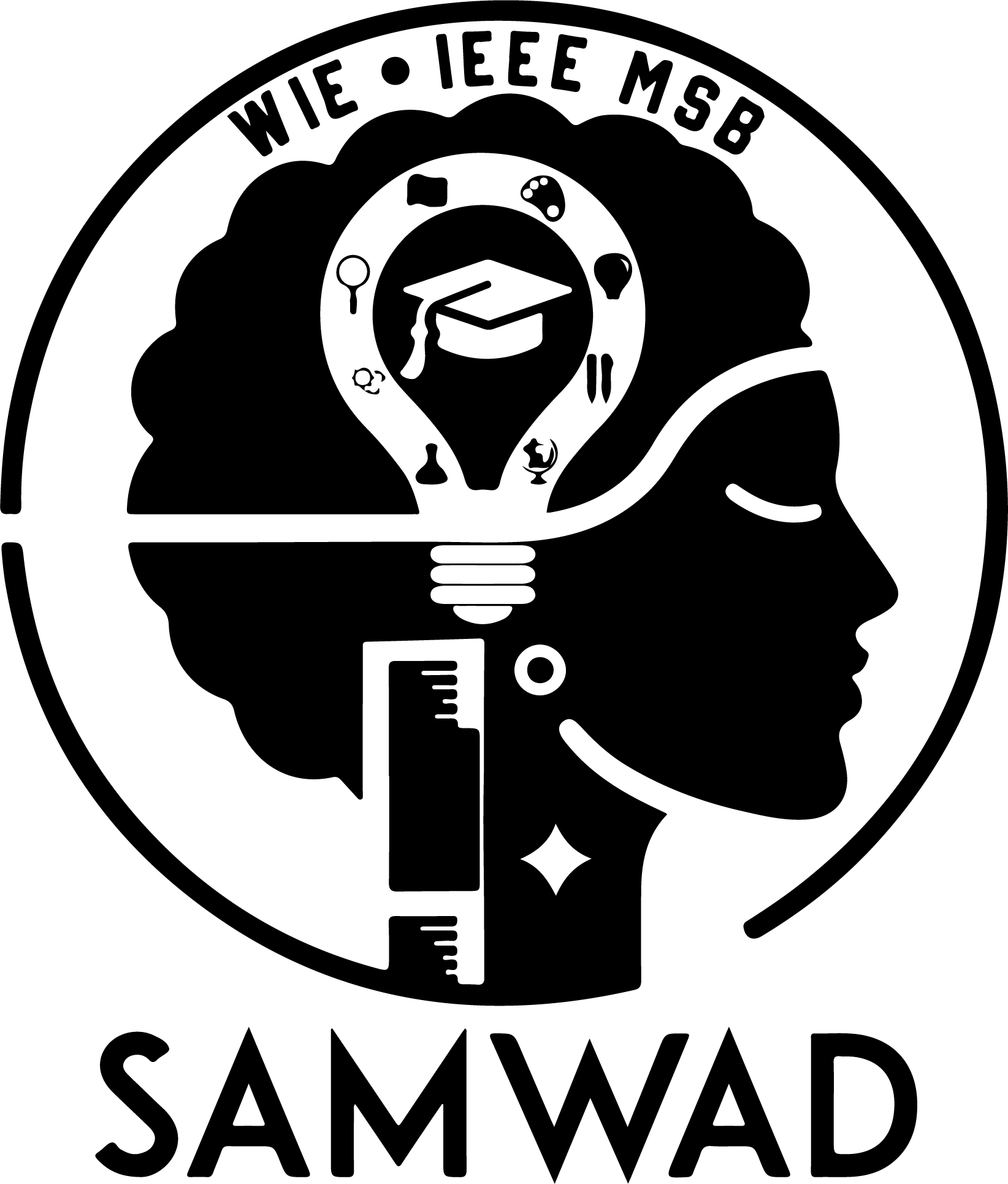 Sections you can include under this title*
Situation Before:
Situation after implementing Idea:
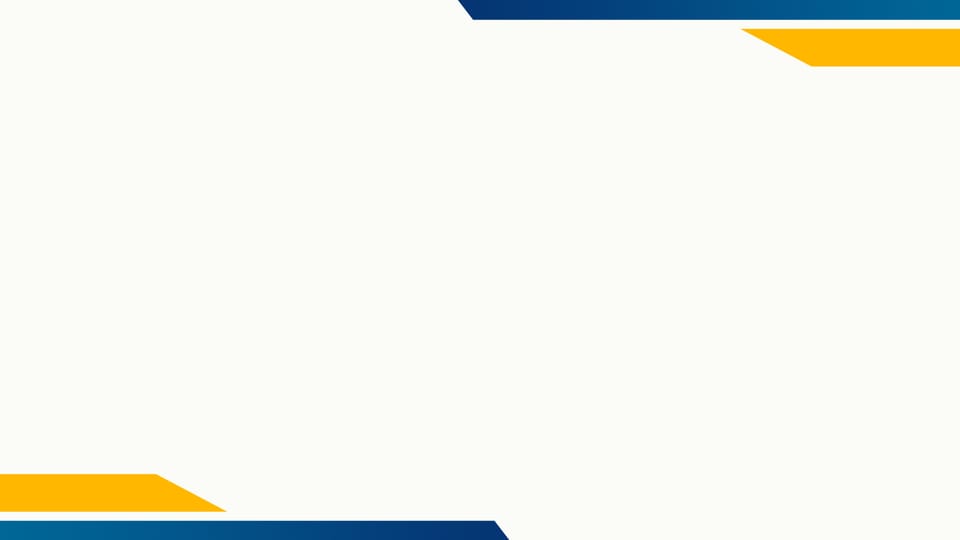 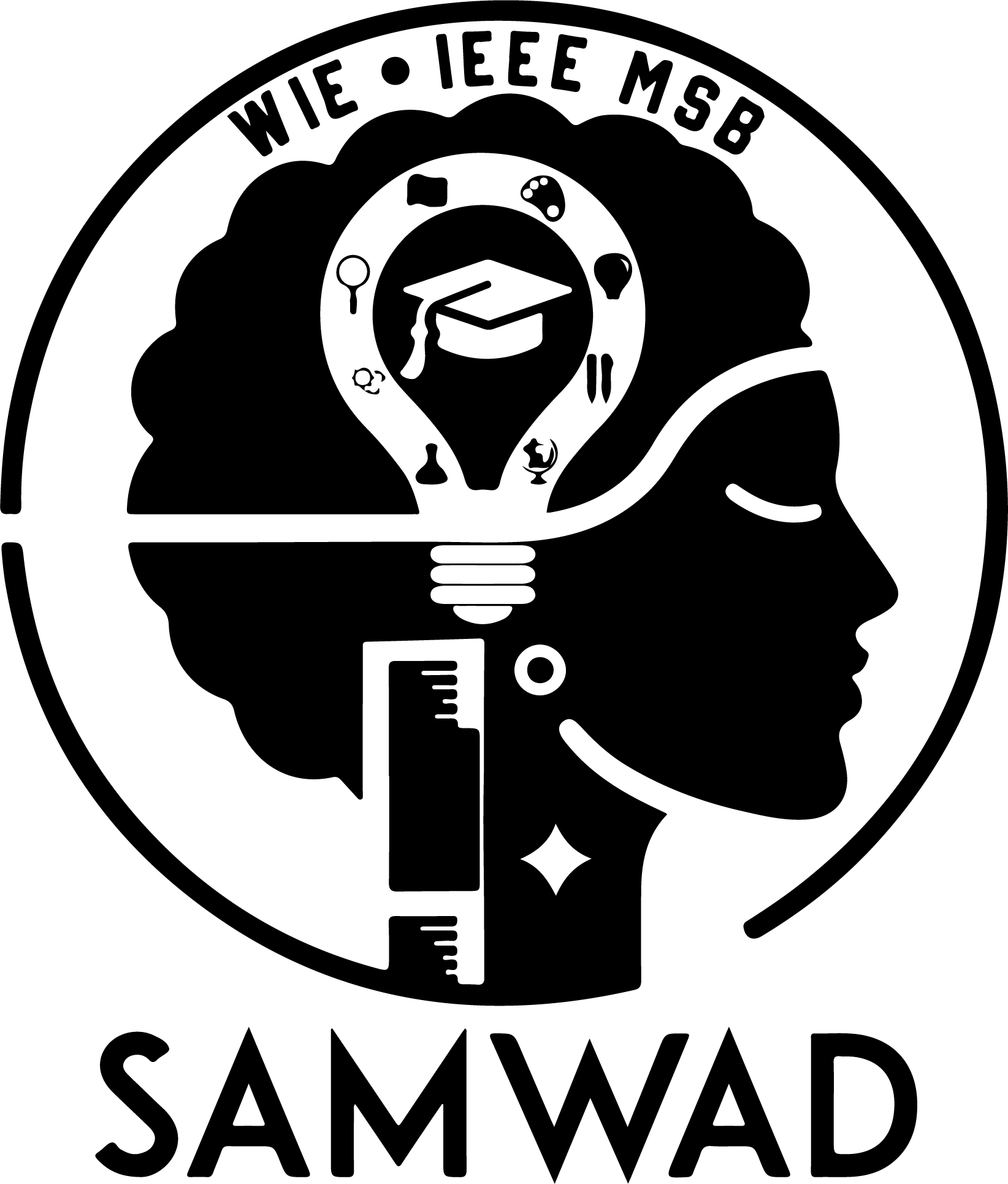 Important Points :

Please make sure below points are met while:
Kindly keep Maximum slides limit to 10 only including this template
The idea must be Technically feasible and its functional description must be explained properly with the help of PPT.
Try to avoid paragraphs and explain your ideas in points 
Keep your explanation precisely and easy to understand
Idea should be unique and clear to point 
Apart from PPT , Video explanation will be asked separately while submitting
This template is merely a guide; you can modify the titles and sections as needed, as well as how many slides you want to devote to each component while still adhering to the overall slide limit. 
This slide is just to give you a brief idea and no need to include in your PPT while submitting